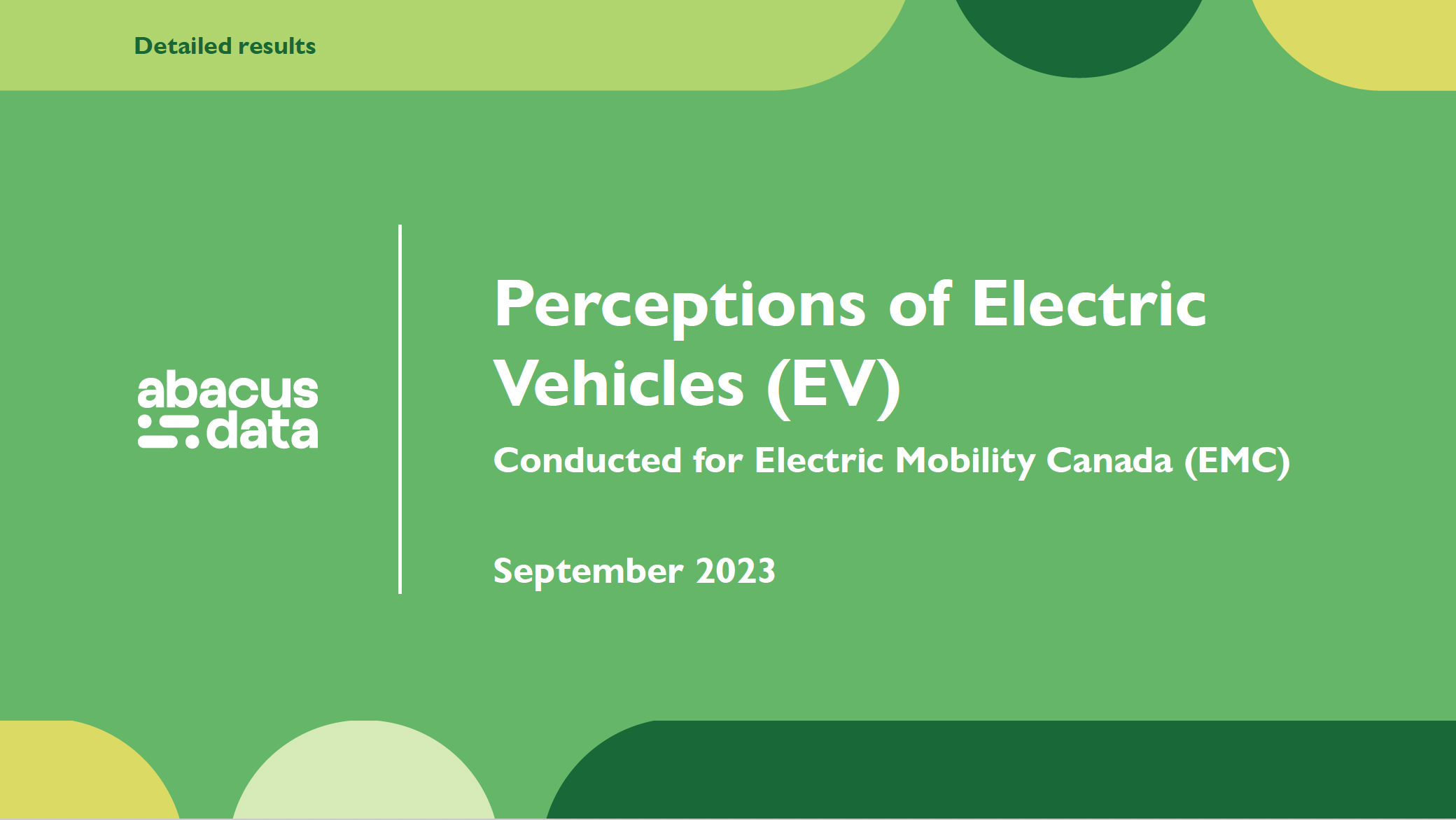 Sample of 1500 Adult Canadians
We ordered this survey from Abacus because:
- Only 2% of Canadians drive ZEVs so very few Canadians actually know about them

- Standard surveys generally ask questions on topics that the vast majority of people heard about but actually are not familiar with: range anxiety, charging anxiety, affordability, etc.

- Many media and social media posts disseminate incomplete or wrong information regarding ZEVs: CBC, CTV, La Presse, Facebook, etc.
Question #1: do you currently own an electric or a plug-in hybrid vehicle? 

For those who already own an EV or a PHEV:
Among those who do not currently own an EV or a  PHEV
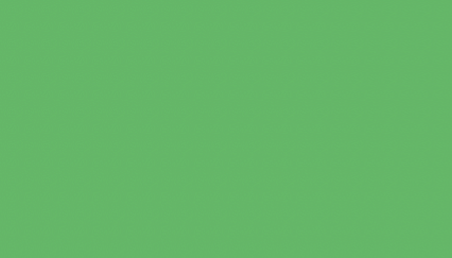 We then asked people about different subjects… and provided them 
with the right answers after they responded to EV related questions
- Government rebates
- Number of ZEVs offered below the average selling price of new light duty vehicles
- Average range of new BEVs
- Number of public chargers in Canada 
- Battery life
- Fire incidents
- etc
91% had the  
wrong answer
75% had the  
wrong answer
81% had the  
wrong answer
84% had the  
wrong answer
77% had the  
wrong answer
65% had the  
wrong answer
The interest grew by 20% (from 43% to 63%) among non EV owners
The knowledge gap is, as expected, significant when it comes to ZEVs. ALL of us (government, industry, NGOs) must do much better on ZEV education and awareness.We are currently conducting surveys with car salespeople and the results are generally close to what the general public thinks.This means that there is great potential for EV sales growth.